Perdarahan Saluran Cerna Anak
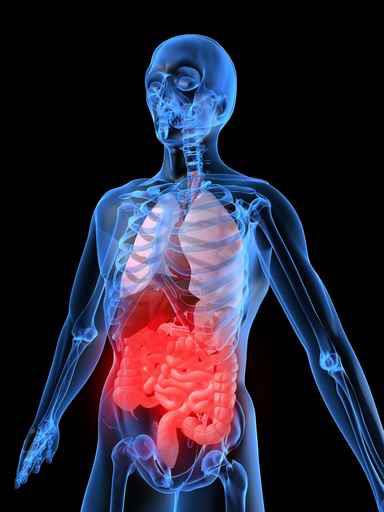 Lenny Syntia Dewi

Dies Natalis FK ULM XXVIII
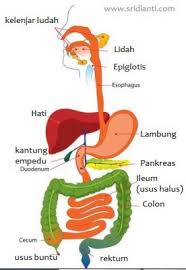 Pendahuluan
Kecemasan pada orang tua. 
sepanjang saluran cerna. 
Nationwide Emergency Department tahun 2006 - 2011, 450.000   Insiden terbanyak adalah anak berusia 11-15 (50,8%) tahun dan anak perempuan lebih banyak daripada laki-laki (54,5% vs 45,5%). 
 Mortalitas dari perdarahan saluran cerna atas pada anak 4,8%,  sedangkan saluran cerna bawah 0,6%.1
20 %
30 %
Definisi
Akut hingga gangguan hemodinamik, 
Intermiten didefinisikan sebagai perdarahan akut-berulang/rekuren. Kehilangan darah yang tersembunyi (occult
Kronik umumnya secara kebetulan terdeteksi saat pemeriksaan darah samar atau terbukti anemia defisiensi besi. 2
Berdasarkan lokasi anatomi sumber :
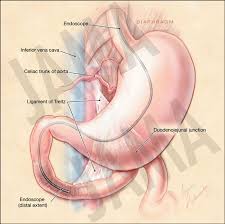 - Perdarahan saluran cerna atas (di atas ligamentum Treitz) 
- Perdarahan saluran cerna bawah (di bawah ligamentum Treitz)
Perbedaan klinis perdarahan saluran cerna atas dan bawah :
Saluran cerna atas :
- Hematemesis
- Melena
- Hematochezia 

Usus halus :
- Melena
Hematochezia

Saluran cerna bawah :
Hematochezia
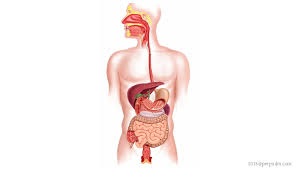 Tata laksana perdarahan saluran cerna  :- Anamnesis
Makanan dan obat-obatan yang menyebabkan warna muntahan dan tinja menyerupai darah
Apakah sumber perdarahan berasal dari saluran cerna atas atau bawah
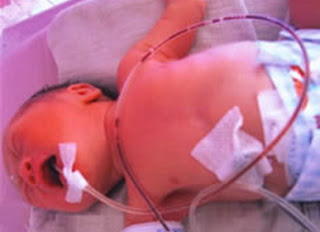 PEMERIKSAAN FISIK :
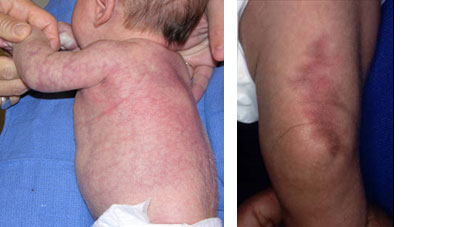 KULIT  :
Pucat
Jaundice, pruritus, spider hemangiomata
Ekimosis
Pembuluh darah yang abnormal
Hidrasi
Ruam kulit
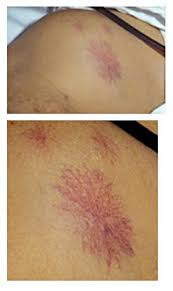 Kepala, mata, telinga, hidung, tenggorokan
Nasopharyngeal injection
Oozing
Pembesaran tonsil dengan perdarahan
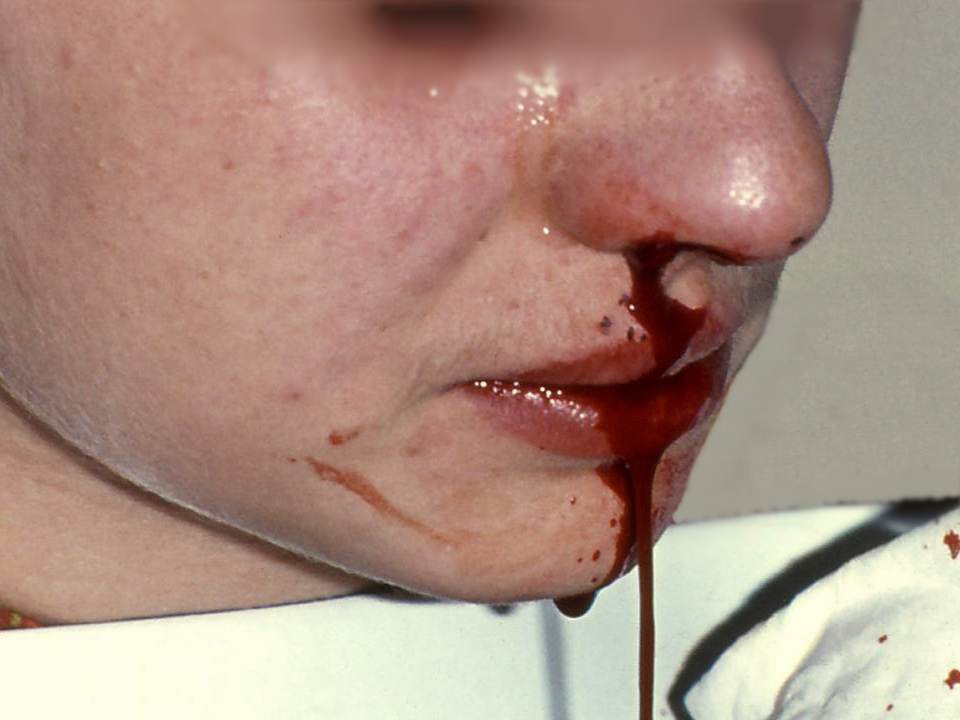 ABDOMEN   
.Nyeri tekan dan organomegali
Perineum
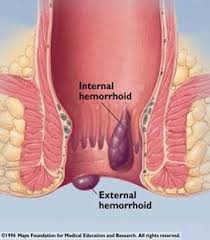 Fisura
Fistula
Ruam
Indurasi
Hemoroid eksterna atau lesi vaskular
Rektum
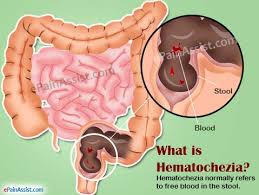 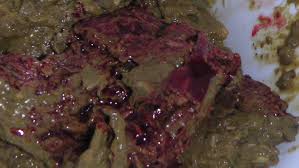 Apakah etiologi dan faktor yang mendasari?
Bayi baru lahir
Umur 1 bulan sd 2 tahun
Umur 2  - 16 tahun
PEMERIKSAAN PENUNJANG
1. Foto polos abdomen
2. USG
3. CT Scan
4. MRI
5. Endoskopi  ... Diagnostik dan sarana terapi
Pemeriksaan endoskopi yang dilakukan dalam 24 jam awal dapat mendeteksi 82% sumber perdarahan saluran cerna atas, dibandingkan dengan pemeriksaan di atas 72 jam (48%). Minimal perdarahan saluran cerna bawah sebanyak 500mL yang dapat dideteksi oleh teknik tersebut.
Tata laksana :
Suportif 
 Stabilisasi hemodinamik dengan resusitasi cairan intravena kristaloid (Rl / NS)
 Pada perdarahan masif diberi transfusi darah (Whole blood, PRC) untuk memperbaiki  oxygen-carrying capacity
Koreksi trombositopeni , koagulopati dan gangguan elektrolit
Cegah coma hepaticum bisa berikan laktulosa dan antibiotic non absorable
SIMPULAN
Umumnya jarang terjadi
Akut akibat hilangnya sejumlah darah dan kadang dapat menyebabkan gangguan hemodinamik. 
Dengan diagnosis yang  akurat maka etiologi yang menyebabkan perdarahan saluran cerna anak dapat ditentukan sehingga dapat memberikan tatalaksana yang tepat.
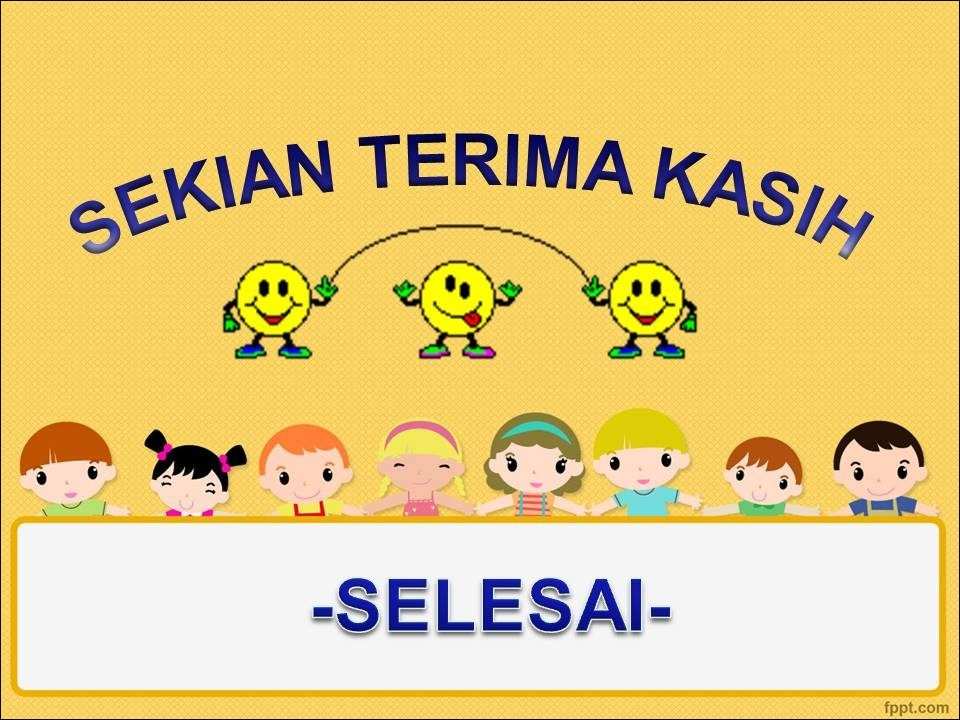